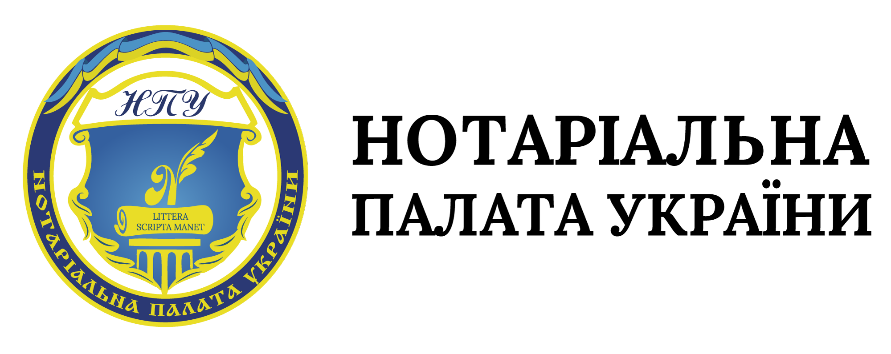 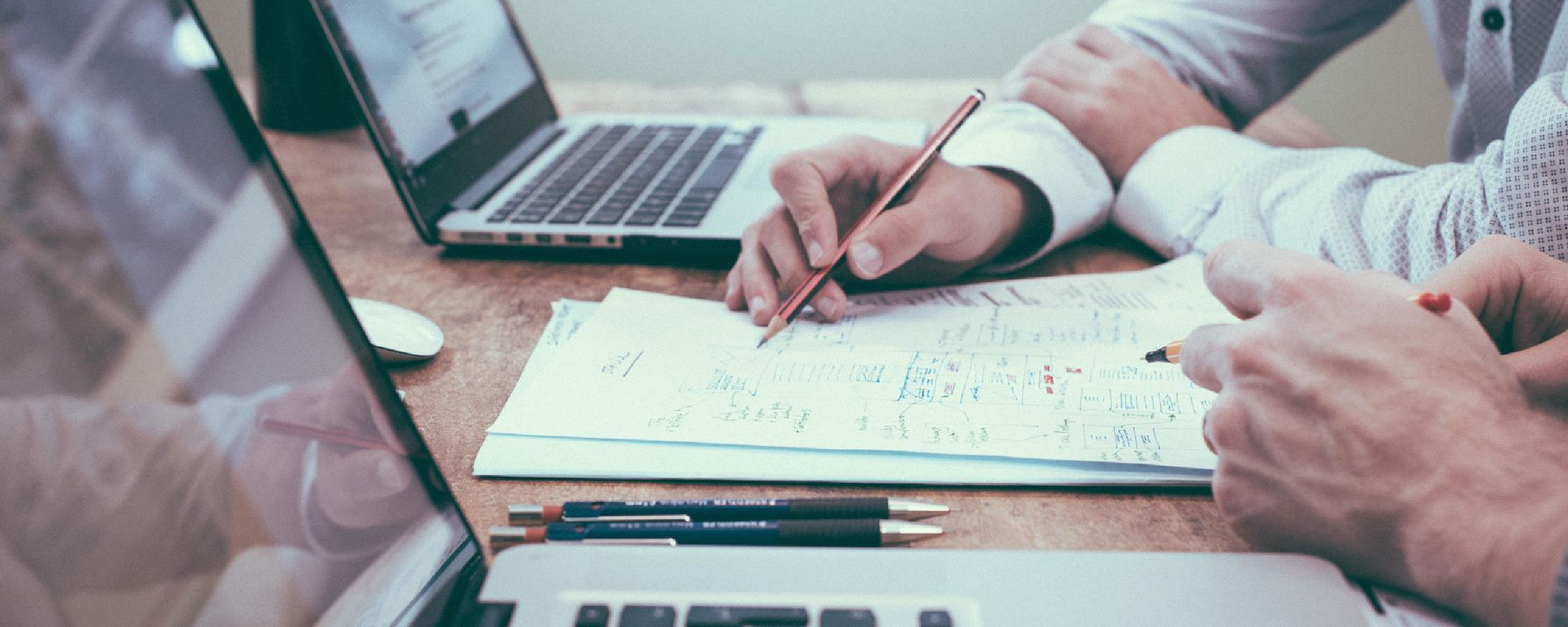 Фінансовий моніторинг МОН: чи проводимо, акценти
Анна КОТЛЯР, член Комісії з аналітично-методичного забезпечення нотаріальної діяльності НПУ, нотаріус
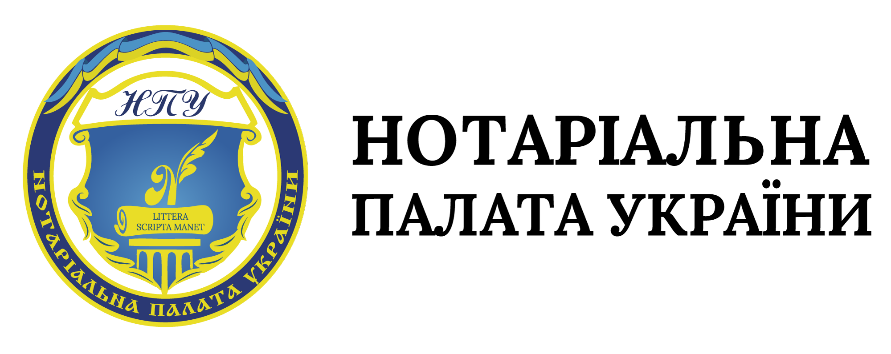 Відповідно до підпункту ґ пункту 7 частини 2 статті 6 Закону № 361-IX, нотаріуси є спеціально визначеними суб'єктами первинного фінансового моніторингу (СПФМ).
Особливості діяльності спеціально визначених суб’єктів первинного фінансового моніторингу визначені статтею 10 Закону № 361-ІХ.

Виходячи з термінології Закону № 361-ІХ та конструкції пункту 1 частини першої статті 10 цього Закону, обов’язок нотаріуса здійснювати фінансовий моніторинг поширюється не на БУДЬ-ЯКІ фінансові операції з активами, а ЛИШЕ НА ТІ, ЯКІ ВИЗНАЧЕНІ у пункті 1 частини першої статті 10 
Закону № 361-ІХ.
2
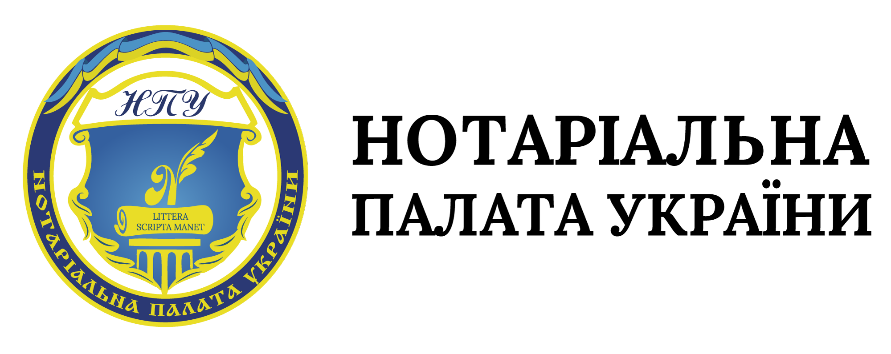 Так, згідно з пунктом 1 частини першої статті 10 Закону № 361-IX, виконання обов’язків суб’єкта первинного фінансового моніторингу забезпечується нотаріусами щодо:

КУПІВЛІ-ПРОДАЖУ НЕРУХОМОСТІ або УПРАВЛІННЯ МАЙНОМ ПРИ ФІНАНСУВАННІ БУДІВНИЦТВА ЖИТЛА;
купівлі-продажу суб’єктів господарювання та корпоративних прав;
управління коштами, цінними паперами або іншими активами клієнта;
відкриття та/або управління банківським рахунком або рахунком у цінних паперах;
залучення коштів, необхідних для створення юридичних осіб та фондів, забезпечення їх діяльності або управління ними;
створення, забезпечення діяльності або управління юридичними особами, фондами, трастами або іншими подібними правовими утвореннями.
3
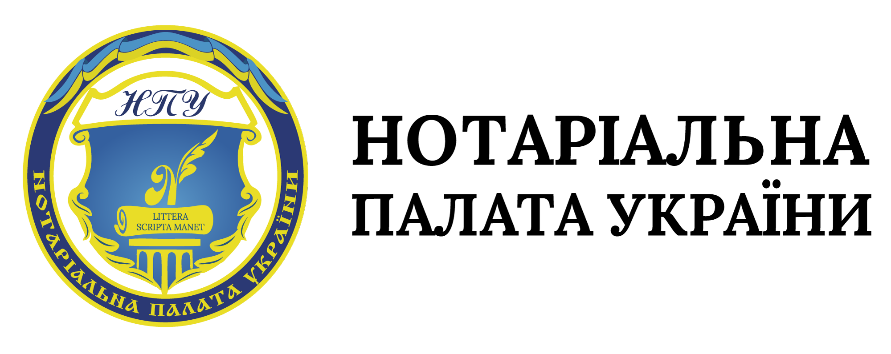 Закон України від 19.06.2003 № 978-IV
Про фінансово-кредитні механізми і управління майном 
при будівництві житла та операціях з нерухомістю

Договір управління майном - договір, за яким УСТАНОВНИК УПРАВЛІННЯ передає УПРАВИТЕЛЮ у ДОВІРЧУ ВЛАСНІСТЬ майно з метою досягнення визначених ним цілей та встановлює обмеження щодо окремих дій управителя з управління цим майном. 

За цим Законом договором управління майном для фонду фінансування будівництва (далі - ФФБ) є  договір про участь у ФФБ, а для фонду операцій з нерухомістю (далі - ФОН) та системи ФОН-ФФБ - договір про придбання сертифікатів ФОН.

Фінансування будівництва - використання управителем отриманих в управління коштів на проведення проектно-вишукувальних робіт та спорудження об’єктів будівництва за умовами договору.
Управління майном при фінансуванні будівництва житла
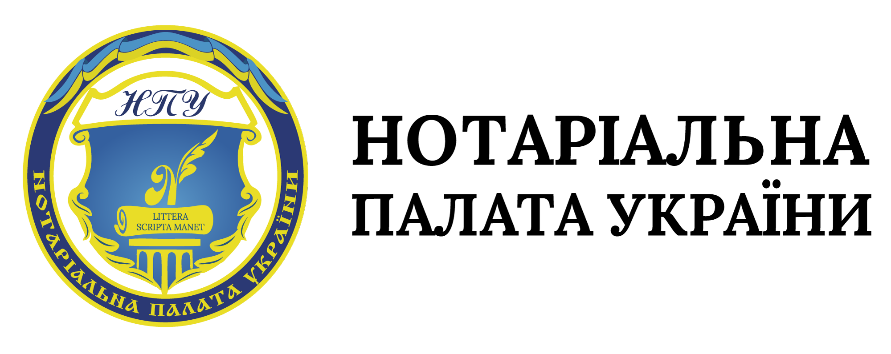 Закон України від 19.06.2003 № 978-IV
Про фінансово-кредитні механізми і управління майном 
при будівництві житла та операціях з нерухомістю
Договір про участь у ФФБ
Метою створення ФФБ є отримання довірителями ФФБ у власність житла.
Договір про придбання
 сертифікатів ФОН
Метою створення ФОН є отримання доходу власниками сертифікатів цього ФОН, в тому числі шляхом участі спільного інвестора ФОН у фонді фінансування будівництва.
Стаття 14 Закону України 
№ 978-ІV. Порядок 
укладання договору 
про участь у ФФБ
5
текст
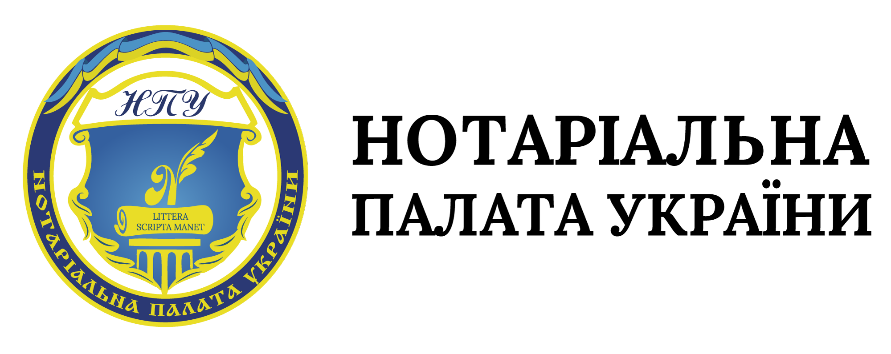 Закон України від 19.06.2003 № 978-IV
Про фінансово-кредитні механізми і управління майном 
при будівництві житла та операціях з нерухомістю

Договір про участь у ФФБ - договір, відповідно до якого одна сторона (довіритель) передає кошти в управління управителю ФФБ, а друга сторона (управитель ФФБ) зобов’язана закріпити за довірителем об’єкт інвестування, забезпечити державну реєстрацію за довірителем спеціального майнового права на об’єкт інвестування, здійснити інші дії, визначені цим Законом та Законом України "Про гарантування речових прав на об’єкти нерухомого майна, які будуть споруджені в майбутньому".

Управителем може бути фінансова установа, статутний капітал якої становить не менше одного мільйона євро, який повинен бути повністю сплачений виключно грошовими коштами до початку залучення коштів від установників управління майном, та має ліцензію НКЦПФР.
Управління майном при фінансуванні будівництва житла
Закон України від 19.06.2003 № 978-IV
Про фінансово-кредитні механізми і управління майном 
при будівництві житла та операціях з нерухомістю
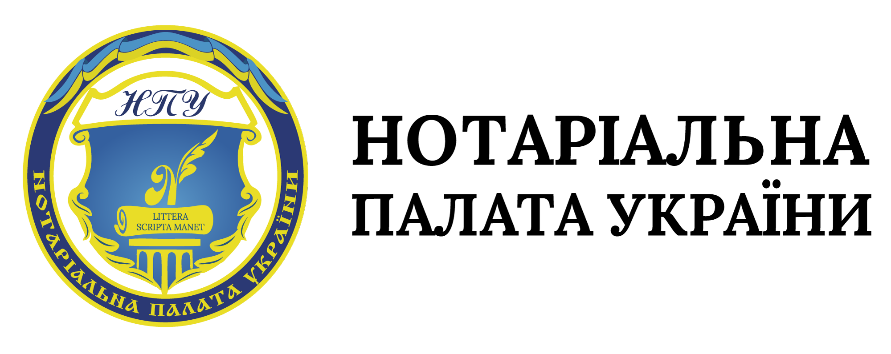 Фінансова установа, яка відповідає вимогам цього Закону, може за власною ініціативою створити ФФБ. ФФБ не є юридичною особою.

ФФБ може бути двох видів - ФФБ виду А та ФФБ виду Б.

Для ФФБ виду А: поточну ЦІНУ вимірної одиниці об’єкта будівництва, споживчі властивості об’єктів інвестування та об’єкта будівництва, коефіцієнти поверху та комфортності ВИЗНАЧАЄ ЗАБУДОВНИК, при цьому він ПРИЙМАЄ на себе РИЗИК щодо недостатності залучених коштів на спорудження об’єкта будівництва та зобов’язаний своєчасно ввести його в експлуатацію відповідно до проектної документації і виконати усі необхідні роботи для дотримання технічних характеристик об’єктів інвестування та об’єкта будівництва, НЕЗАЛЕЖНО ВІД ОБСЯГУ ФІНАНСУВАННЯ.
7
Закон України від 19.06.2003 № 978-IV
Про фінансово-кредитні механізми і управління майном 
при будівництві житла та операціях з нерухомістю
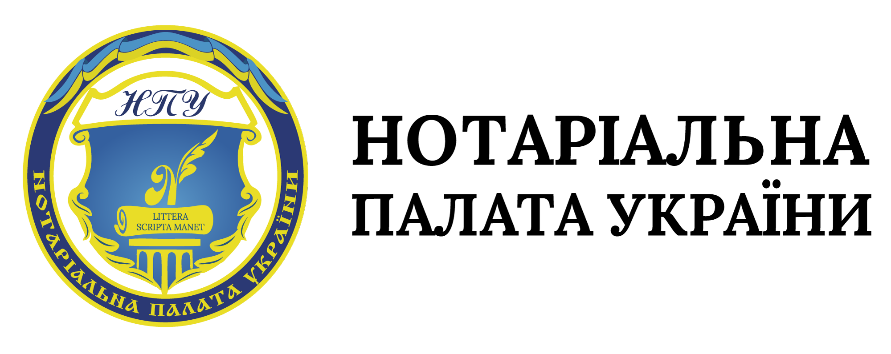 ФФБ не є юридичною особою.
Для ФФБ виду Б:
ЗАБУДОВНИК бере на себе ЗОБОВ’ЯЗАННЯ ДОТРИМУВАТИСЯ ВИМОГ УПРАВИТЕЛЯ щодо споживчих властивостей об’єктів інвестування та об’єкта будівництва, здійснювати спорудження об’єктів будівництва без порушення графіків будівництва та відповідно до проектної документації і в межах ЗАГАЛЬНОЇ ВАРТОСТІ БУДІВНИЦТВА, ПОГОДЖЕНОЇ З УПРАВИТЕЛЕМ, та своєчасно ввести їх в експлуатацію і виконати усі необхідні роботи для дотримання технічних характеристик об’єктів інвестування та об’єкта будівництва, у разі виконання управителем графіка фінансування будівництва;
УПРАВИТЕЛЬ ВИЗНАЧАЄ ПОТОЧНУ ЦІНУ вимірної одиниці об’єкта будівництва, коефіцієнти поверху і комфортності та ПРИЙМАЄ НА СЕБЕ РИЗИК щодо недостатності залучених коштів на спорудження об’єкта будівництва
8
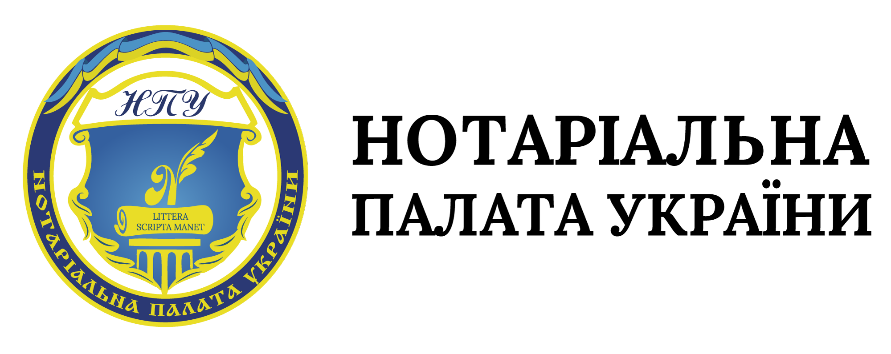 Закон України від 19.06.2003 № 978-IV
Про фінансово-кредитні механізми і управління майном 
при будівництві житла та операціях з нерухомістю

ФОН створюється фінансовою установою, яка має сплачений статутний капітал у розмірі не менше одного мільйона євро, відповідає вимогам цього Закону та є емітентом сертифікатів ФОН. 

Емітент сертифікатів ФОН є управителем ФОН. ФОН не є юридичною особою.
Емісія сертифікатів ФОН здійснюється в порядку, встановленому законодавством про цінні папери.
Управління майном при фінансуванні будівництва житла
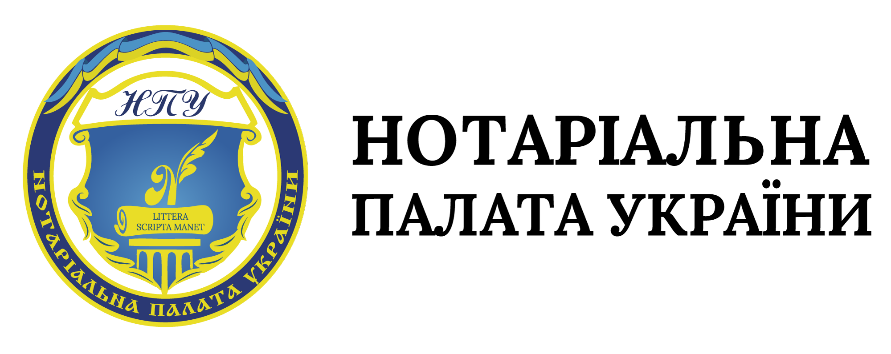 Закон України № 2518-I 
від 15.08.2022
Про гарантування речових прав на об'єкти нерухомого майна, які будуть споруджені в майбутньому
МАЙБУТНІЙ об’єкт нерухомості - передбачена проектною документацією на будівництво складова частина ПОДІЛЬНОГО ОБ’ЄКТА НЕЗАВЕРШЕНОГО БУДІВНИЦТВА, яка після прийняття в експлуатацію закінченого будівництвом об’єкта стане самостійним об’єктом нерухомого майна (квартира, гаражний бокс, інше житлове або нежитлове приміщення, машиномісце тощо).  Майбутні об’єкти нерухомості поділяються на майбутні об’єкти житлової нерухомості (квартира, інше житлове приміщення тощо) та майбутні об’єкти нежитлової нерухомості (гаражний бокс, інше нежитлове приміщення, машиномісце тощо);
10
текст
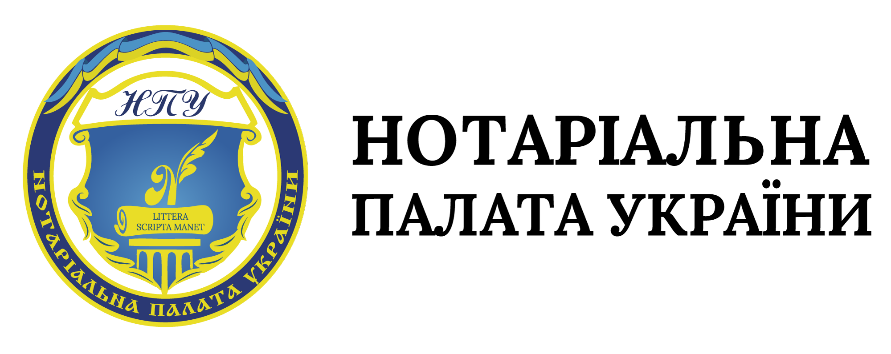 Закон України від 15.08.2022 № 2518-I
Про гарантування речових прав на об'єкти 
нерухомого майна, які будуть споруджені в майбутньому

Спеціальне МАЙНОВЕ ПРАВО на об’єкт незавершеного будівництва, майбутній об’єкт нерухомості (далі - спеціальне майнове право) - різновид майнового права на об’єкт незавершеного будівництва, майбутній об’єкт нерухомості, яке полягає у:
володінні і розпорядженні таким об’єктом за своєю волею, незалежно від волі інших осіб, якщо інше не визначено законом, та виникає після отримання права на виконання будівельних робіт, але не раніше державної реєстрації такого права, і припиняється після прийняття в експлуатацію закінченого будівництвом об’єкта та державної реєстрації права власності на відповідний об’єкт нерухомого майна;
праві особи, за якою зареєстровано таке право, вимагати закінчення будівництва об’єкта (у тому числі об’єкта, складовою частиною якого є майбутній об’єкт нерухомості) та прийняття його в експлуатацію, що має наслідком набуття такою особою права власності на об’єкт нерухомого майна, який відповідає зазначеним у договорі технічним характеристикам відповідного об’єкта.
Управління майном при фінансуванні будівництва житла
Закон України від 15.08.2022 № 2518-I
Про гарантування речових прав на об'єкти нерухомого 
майна, які будуть споруджені в майбутньому
Стаття 6. Особливості залучення коштів для будівництва об’єкта нерухомого майна
1. Пряме чи опосередковане залучення (ІНВЕСТУВАННЯ, ФІНАНСУВАННЯ) замовником будівництва, девелопером будівництва, управителем фонду фінансування будівництва коштів від фізичних та юридичних осіб, у тому числі в управління, для спорудження об’єкта нерухомого майна з подальшим набуттям такими особами права власності на відповідні об’єкти нерухомого майна може здійснюватися виключно в такий спосіб:
1) шляхом укладення договорів купівлі-продажу неподільних об’єктів незавершеного будівництва/майбутніх об’єктів нерухомості (частки неподільного об’єкта незавершеного будівництва):
ЗАМОВНИКОМ БУДІВНИЦТВА, який є юридичною особою або фізичною особою - підприємцем;
ДЕВЕЛОПЕРОМ БУДІВНИЦТВА, який є юридичною особою;
*) ДЕВЕЛОПЕР будівництва - юридична особа, яка на підставі договору, укладеного із ЗАМОВНИКОМ БУДІВНИЦТВА, забезпечує організацію та/або фінансування (інвестування) будівництва об’єкта відповідно до законодавства (у тому числі шляхом залучення коштів інших фізичних та юридичних осіб), а також за якою у випадках, передбачених договором із замовником будівництва, здійснюється первинна державна реєстрація спеціального майнового права на майбутні об’єкти нерухомості та яка отримує право першого відчуження, передачі у довірчу власність як спосіб забезпечення виконання зобов’язань та вчинення інших правочинів щодо таких об’єктів;
МОН?
Закон України від 15.08.2022 № 2518-I
Про гарантування речових прав на об'єкти нерухомого
 майна, які будуть споруджені в майбутньому


Стаття 6. Особливості залучення коштів для будівництва об’єкта нерухомого майна
(СПОСОБИ ІНВЕСТУВАННЯ)

2) шляхом укладення договорів про участь в фонді фінансування будівництва УПРАВИТЕЛЕМ ФОНДУ ФІНАНСУВАННЯ БУДІВНИЦТВА через ФОНДИ ФІНАНСУВАННЯ БУДІВНИЦТВА відповідно до цього Закону з урахуванням особливостей, визначених Законом України "Про фінансово-кредитні механізми і управління майном при будівництві житла та операціях з нерухомістю";

3) шляхом емісії цільових корпоративних облігацій, погашення яких здійснюється шляхом передачі об’єкта (частини об’єкта) житлового будівництва відповідно до Закону України "Про ринки капіталу та організовані товарні ринки" з умовою передачі об’єкта (частини об’єкта) житлового будівництва відповідно до укладеного нотаріального договору між замовником будівництва та власником таких облігацій про резервування (бронювання) об’єкта (частини об’єкта) житлового будівництва.
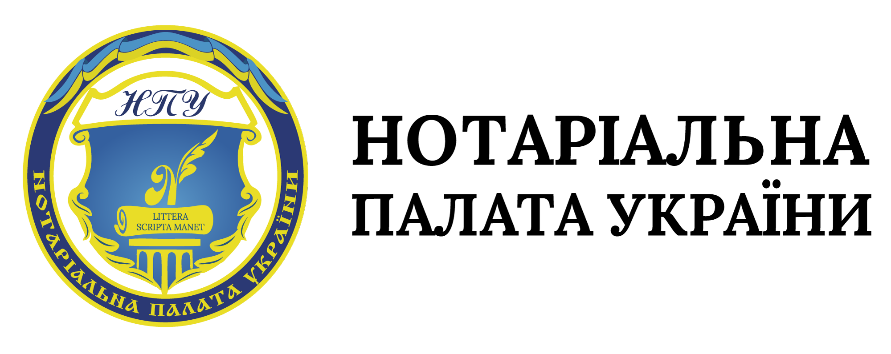 Пункт 1 частини 1 статті 10 Закону № 361-IX: купівля-продаж нерухомості або управління майном при фінансуванні будівництва житла
ЦКУ 

Стаття 181 ЦКУ. 1. До нерухомих речей (нерухоме майно, нерухомість) належать земельні ділянки, а також об'єкти, розташовані на земельній ділянці, переміщення яких є неможливим без їх знецінення та зміни їх призначення.


Режим нерухомої речі може бути поширений законом на повітряні та морські судна, судна внутрішнього плавання, космічні об'єкти, а також інші речі, права на які підлягають державній реєстрації.
МОН?
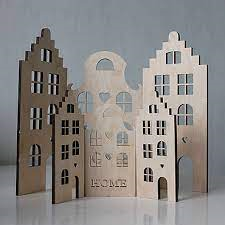 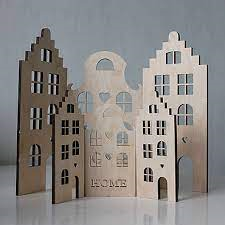 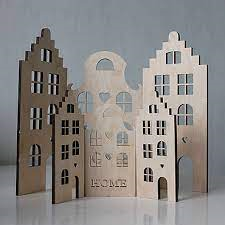 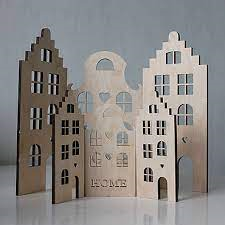 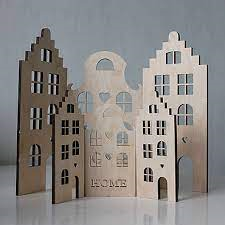 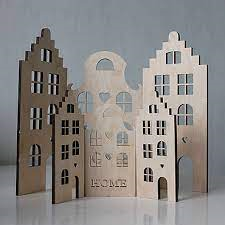 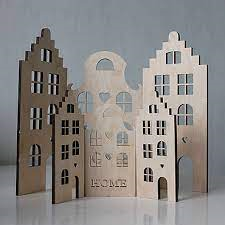 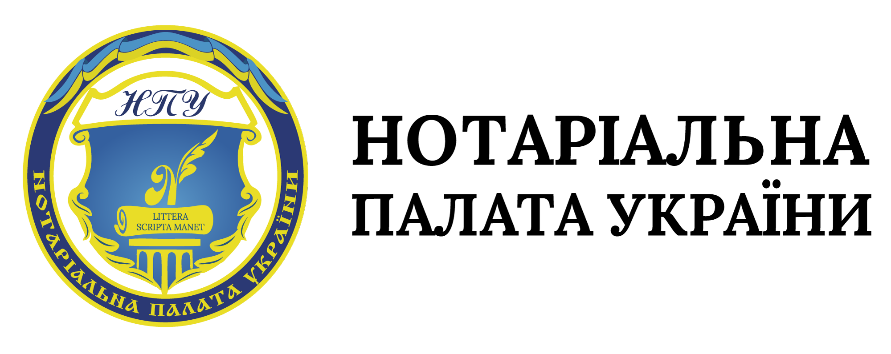 ЦКУ 



Стаття 331 ЦКУ. Набуття права власності на новостворене майно та об'єкти незавершеного будівництва

2. Право власності на новостворене нерухоме майно (житлові будинки, будівлі, споруди тощо) виникає з моменту завершення будівництва (створення майна).
Якщо договором або законом передбачено прийняття нерухомого майна до експлуатації, право власності виникає з моменту його прийняття до експлуатації.
Якщо право власності на нерухоме майно відповідно до закону підлягає державній реєстрації, право власності виникає з моменту державної реєстрації.

3. До завершення будівництва (створення майна) особа вважається власником матеріалів, обладнання тощо, які були використані в процесі цього будівництва (створення майна).
У разі необхідності особа, зазначена в абзаці першому цієї частини, може укласти договір щодо об’єкта незавершеного будівництва після проведення державної реєстрації права власності або спеціального майнового права на нього відповідно до закону.
ПКУ 
14.1.129 ПКУ. об’єкти житлової нерухомості - будівлі, зареєстровані згідно із законодавством як об’єкти житлової нерухомості, дачні та садові будинки;
14.1.129.1. Будівлі, зареєстровані згідно із законодавством як об’єкти житлової нерухомості, а також їх складові частини, які є самостійними об’єктами нерухомого майна, зокрема, включають:
а) житловий будинок - будівля капітального типу, споруджена з дотриманням вимог, встановлених законом, іншими нормативно-правовими актами, і призначена для постійного у ній проживання. Житлові будинки поділяються на житлові будинки садибного типу та житлові будинки квартирного типу різної поверховості. Житловий будинок садибного типу - житловий будинок, розташований на окремій земельній ділянці, який складається із житлових та допоміжних (нежитлових) приміщень (передпокій, кухня, коридор, веранда, вбиральня, комора, приміщення для автономної системи опалення, пральня тощо); б) прибудова до житлового будинку - частина будинку, розташована поза контуром його капітальних зовнішніх стін, і яка має з основною частиною будинку одну (або більше) спільну капітальну стіну; в) квартира - ізольоване помешкання в житловому будинку, призначене та придатне для постійного у ньому проживання; г) котедж - одно-, півтораповерховий будинок невеликої житлової площі для постійного чи тимчасового проживання з присадибною ділянкою; ґ) кімнати у багатосімейних (комунальних) квартирах - ізольовані помешкання в квартирі, в якій мешкають двоє чи більше квартиронаймачів;
14.1.129.2. садовий будинок - будинок для літнього (сезонного) використання, який в питаннях нормування площі забудови, зовнішніх конструкцій та інженерного обладнання не відповідає нормативам, установленим для житлових будинків;
14.1.129.3. дачний будинок - житловий будинок для використання протягом року з метою позаміського відпочинку;
ПКУ 
14.1.129-1ПКУ. об’єкти нежитлової нерухомості - будівлі, їх складові частини, що не є об’єктами житлової нерухомості. До об’єктів нежитлової нерухомості відносяться:
а) будівлі готельні - готелі, мотелі, кемпінги, пансіонати, ресторани та бари, туристичні бази, гірські притулки, табори для відпочинку, будинки відпочинку;
б) будівлі офісні - будівлі фінансового обслуговування, адміністративно-побутові будівлі, будівлі для конторських та адміністративних цілей;
в) будівлі торговельні - торгові центри, універмаги, магазини, криті ринки, павільйони та зали для ярмарків, станції технічного обслуговування автомобілів, їдальні, кафе, закусочні, бази та склади підприємств торгівлі й громадського харчування, будівлі підприємств побутового обслуговування;
г) гаражі - гаражі (наземні й підземні) та криті автомобільні стоянки;
ґ) будівлі промислові та склади;
д) будівлі для публічних виступів (казино, ігорні будинки);
е) господарські (присадибні) будівлі - допоміжні (нежитлові) приміщення, до яких належать сараї, хліви, гаражі, літні кухні, майстерні, вбиральні, погреби, навіси, котельні, бойлерні, трансформаторні підстанції тощо;
є) інші будівлі;
Закон України від 15.08.2022 № 2518-I
Про гарантування речових прав на об'єкти нерухомого 
майна, які будуть споруджені в майбутньому

8) об’єкт незавершеного будівництва - подільний об’єкт незавершеного будівництва та неподільний об’єкт незавершеного будівництва;

9) подільний об’єкт незавершеного будівництва - об’єкт нерухомого майна, який БУДЕ споруджено в МАЙБУТНЬОМУ (будівля, споруда), щодо якого отримано право на виконання будівельних робіт та який не прийнято в експлуатацію, за умови що у складі такого об’єкта проектною документацією на будівництво передбачено не менше двох майбутніх об’єктів нерухомості;

7) неподільний об’єкт незавершеного будівництва - об’єкт нерухомого майна, який БУДЕ споруджено в МАЙБУТНЬОМУ (будівля, споруда), щодо якого отримано право на виконання будівельних робіт та який не прийнято в експлуатацію, за умови що у складі такого об’єкта відсутні майбутні об’єкти нерухомості. 
Неподільні об’єкти незавершеного будівництва поділяються на неподільні житлові об’єкти незавершеного будівництва (об’єкти, які відповідно до класифікатора відносяться до будівель житлових) та неподільні нежитлові об’єкти незавершеного будівництва (об’єкти, які відповідно до класифікатора відносяться до будівель нежитлових та інженерних споруд);
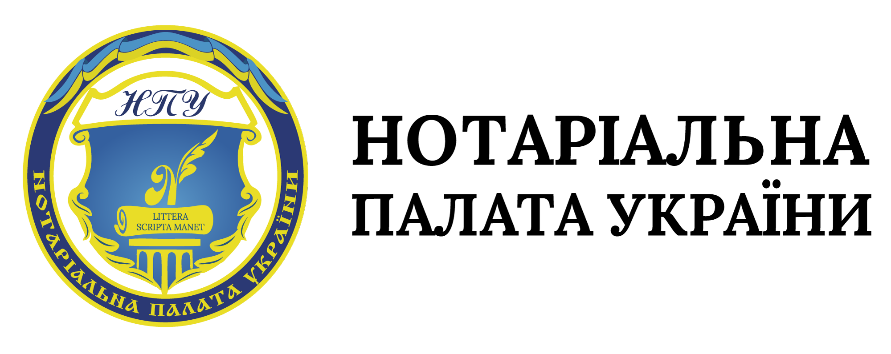 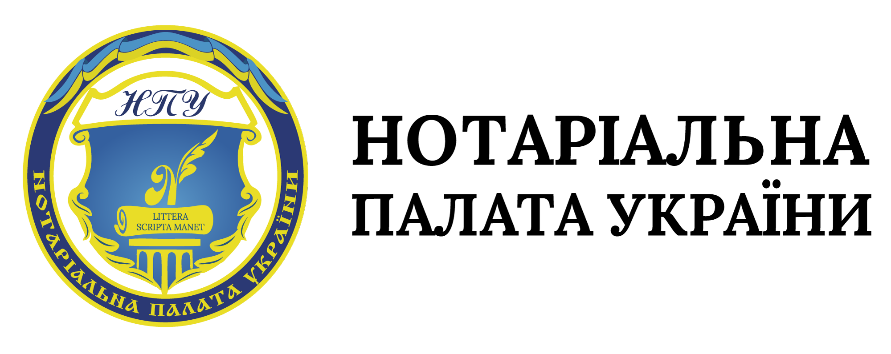 Так, згідно з пунктом 1 частини першої статті 10 Закону № 361-IX, виконання обов’язків суб’єкта первинного фінансового моніторингу забезпечується нотаріусами щодо:

КУПІВЛІ-ПРОДАЖУ НЕРУХОМОСТІ або УПРАВЛІННЯ МАЙНОМ ПРИ ФІНАНСУВАННІ БУДІВНИЦТВА ЖИТЛА;
купівлі-продажу суб’єктів господарювання та корпоративних прав;
управління коштами, цінними паперами або іншими активами клієнта;
відкриття та/або управління банківським рахунком або рахунком у цінних паперах;
залучення коштів, необхідних для створення юридичних осіб та фондів, забезпечення їх діяльності або управління ними;
створення, забезпечення діяльності або управління юридичними особами, фондами, трастами або іншими подібними правовими утвореннями.
19
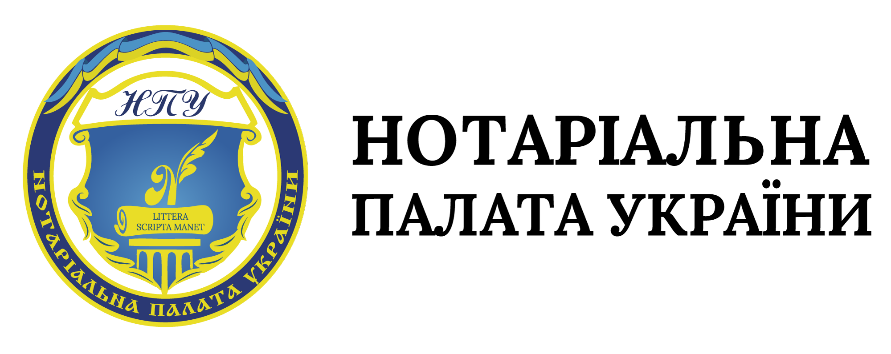 Відповідно до підпункту ґ пункту 7 частини 2 статті 6 Закону № 361-IX, нотаріуси є спеціально визначеними суб'єктами первинного фінансового моніторингу (СПФМ).
Особливості діяльності спеціально визначених суб’єктів первинного фінансового моніторингу визначені статтею 10 Закону № 361-ІХ.

Виходячи з термінології Закону № 361-ІХ та конструкції пункту 1 частини першої статті 10 цього Закону, обов’язок нотаріуса здійснювати фінансовий моніторинг поширюється не на БУДЬ-ЯКІ фінансові операції з активами, а ЛИШЕ НА ТІ, ЯКІ ВИЗНАЧЕНІ у пункті 1 частини першої статті 10 
Закону № 361-ІХ.
20
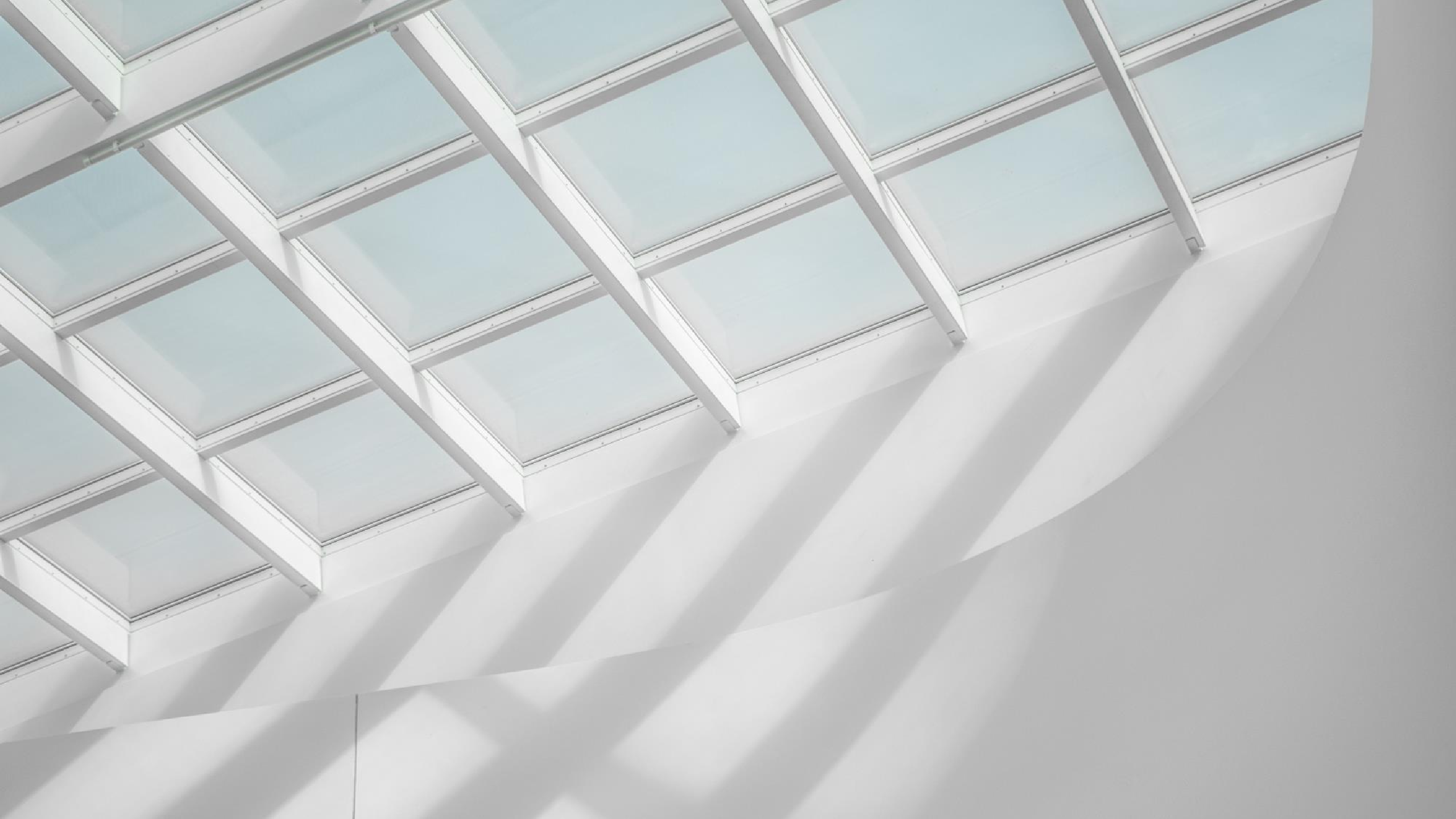 Дякуємо
за Вашу увагу!
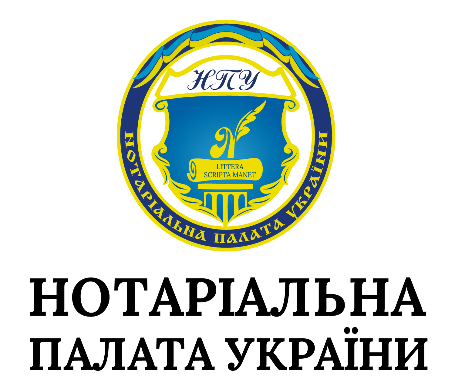